Figure 3. Results of GM analysis. (A) Whole-brain GM comparison showed a reduction in GM density in the posterior ...
Cereb Cortex, Volume 25, Issue 2, February 2015, Pages 554–562, https://doi.org/10.1093/cercor/bht266
The content of this slide may be subject to copyright: please see the slide notes for details.
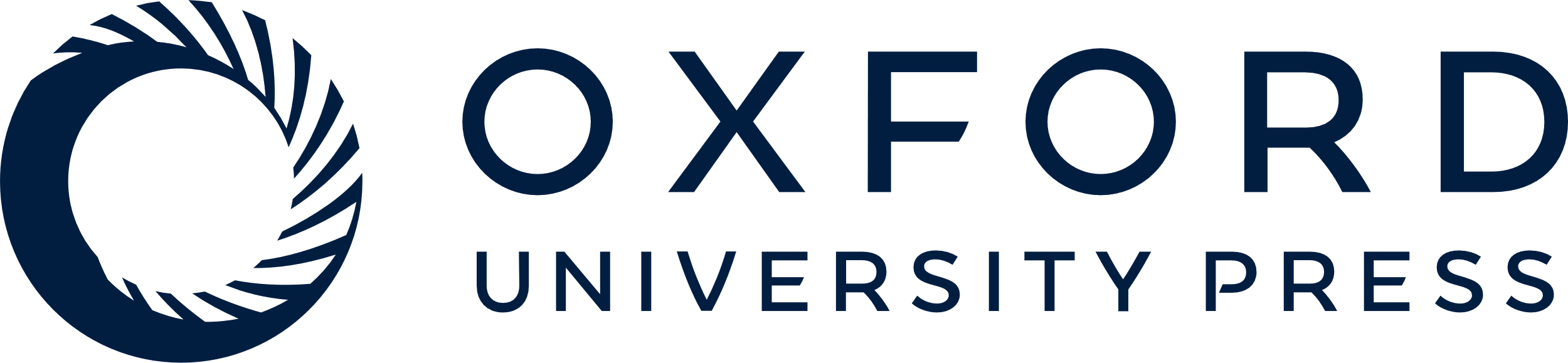 [Speaker Notes: Figure 3. Results of GM analysis. (A) Whole-brain GM comparison showed a reduction in GM density in the posterior cerebellum in dancers compared with controls (dancers < controls). This region was then used as a mask (brown outline shows the edges of the mask) in subsequent GM analyses (C and D). The inset graph on the right shows the mean GM density of the significant posterior cerebellum region in the 2 groups. (B) The mean GM density of the significant cerebellum regions from dancers < controls analysis (A) negatively correlates with the relative dancing experience (1 = maximum dancing experience). (C) Intergroup interaction revealed a cluster, where GM density shows opposing correlations for perceptual TCs in dancers and controls. (D) In dancers, a significant cluster (left panel) was found in which GM density correlates negatively with ocular motor TC and positively with perceptual TC. In controls, significant cluster (right panel) was found where GM density negatively correlates with both ocular motor and perceptual TCs. (C and D) The inset graphs, with corresponding r values, illustrate the correlations by plotting the mean GM value of the significant cluster for each subject with the corresponding psychophysical measures. (A, C, and D). The significant clusters are shown at P < 0.05 (corrected) superimposed on a structural T1-image (gray) in the coronal view with a Talairach coordinate (mm). Bar indicates t values. R: right; L: left.


Unless provided in the caption above, the following copyright applies to the content of this slide: © The Author 2013. Published by Oxford University Press.This is an Open Access article distributed under the terms of the Creative Commons Attribution Non-Commercial License (http://creativecommons.org/licenses/by-nc/3.0/), which permits non-commercial re-use, distribution, and reproduction in any medium, provided the original work is properly cited. For commercial re-use, please contact journals.permissions@oup.com]